Magnetic-field-induced charge-stripe orderin the high-temperature superconductor YBa2Cu3Oy
Tao Wu et. al.
Nature 477, 191 (2011).
Kitaoka Lab.
Takuya Kaneda
1
CONTENTS
Introduction
Phase Diagram of Copper Oxides
Variation of YBa2Cu3Oy
Fermi Surface of Copper Oxides
Experimental Result
63Cu-NMR Spectra
Charge-Stripe Order
Phase Diagram
Summary
2
Introduction
Phase Diagram of Copper Oxides
Introduction
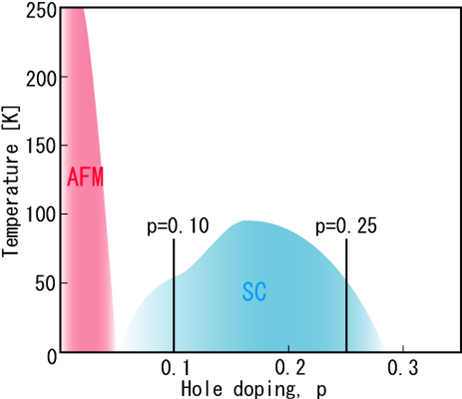 When p = 0, 
copper oxides show AFM.

As p is increasing, 
AFM phase disappears.
SC phase appears.

Tc depends on p.
Phase Diagram
of Copper Oxide Superconductors
Hole concentration: p
Carrier concentration is an important parameter.
3
※AFM = Anti-ferromagnetism （反強磁性）
Variation of YBa2Cu3Ox
Introduction
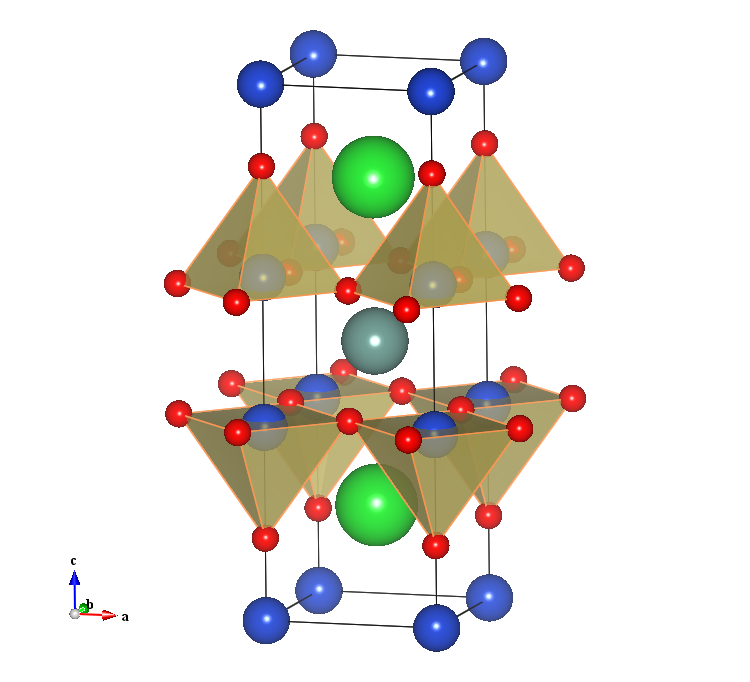 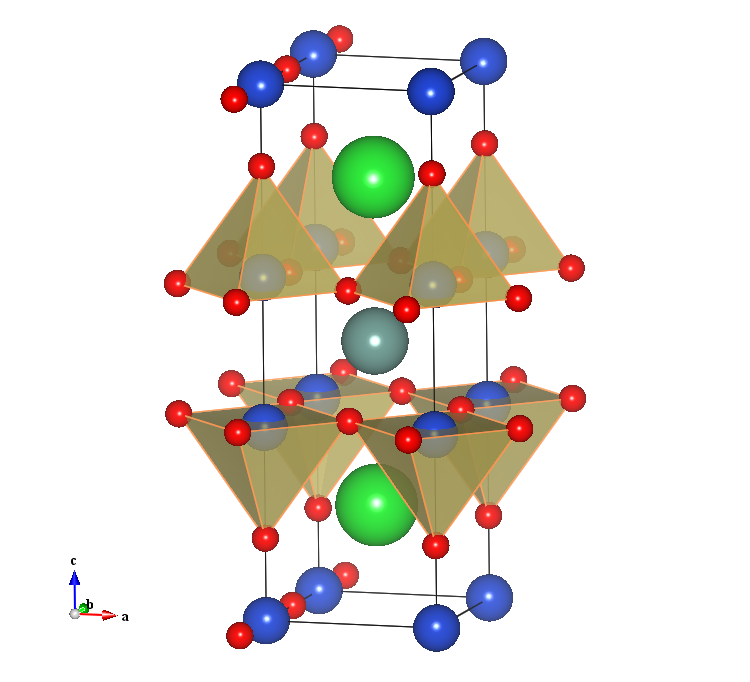 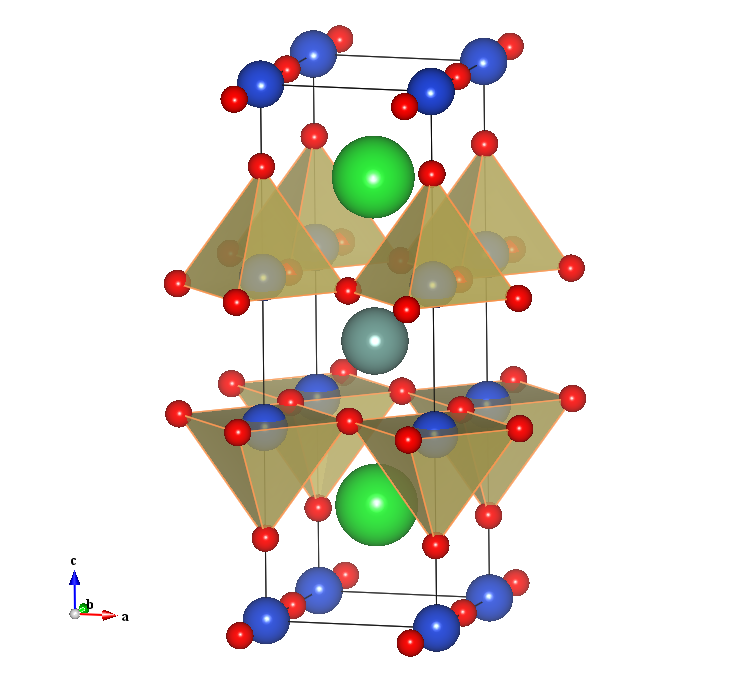 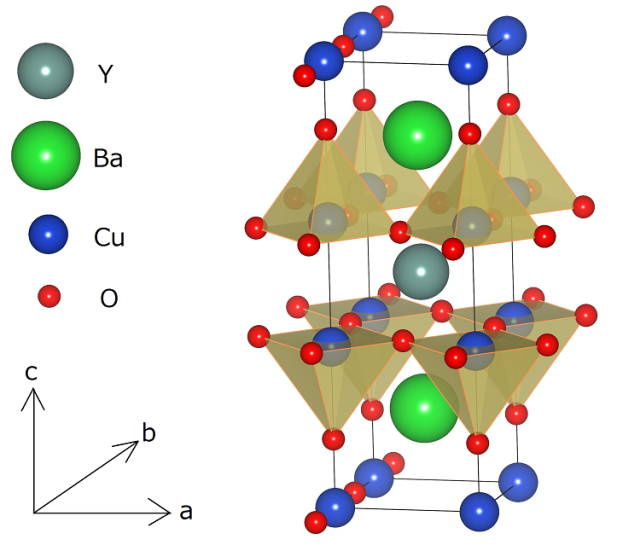 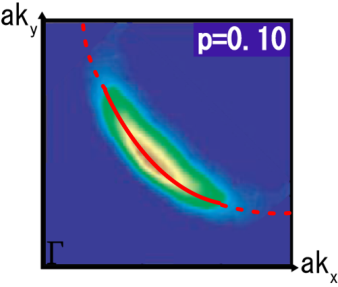 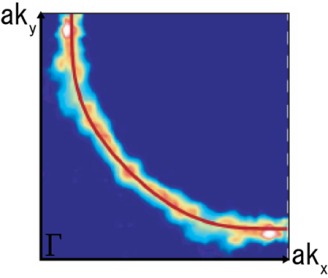 4
Fermi Surface of Copper Oxides #1
Introduction
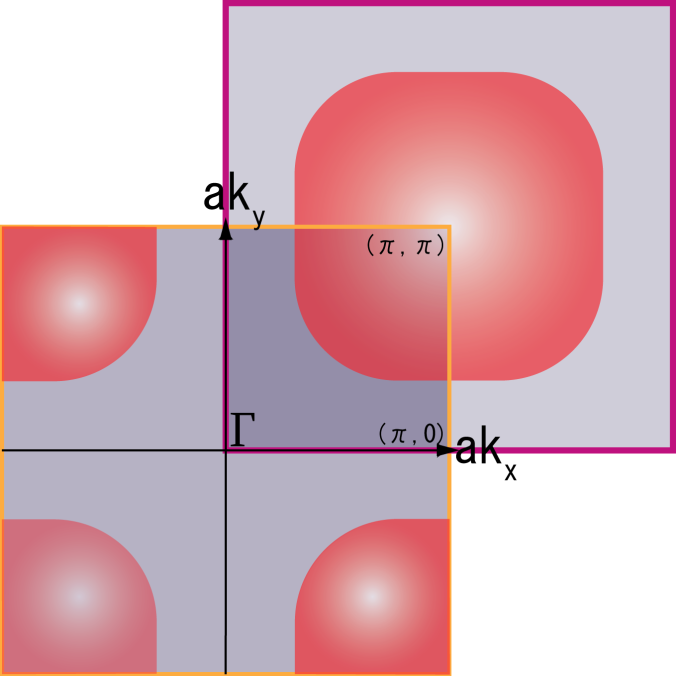 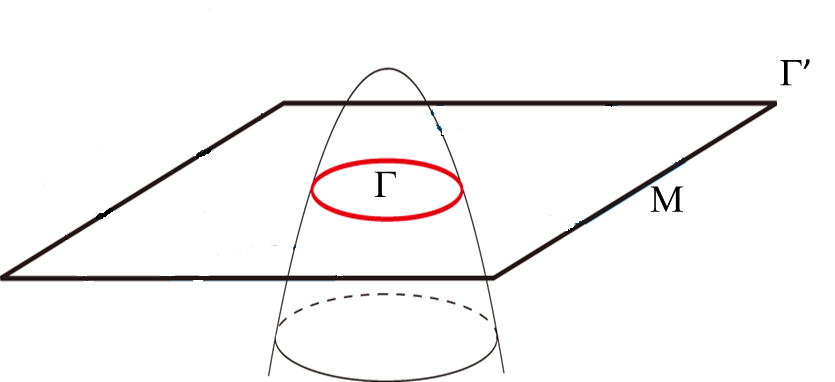 From band theory, 
the large Fermi surface had been predicted.
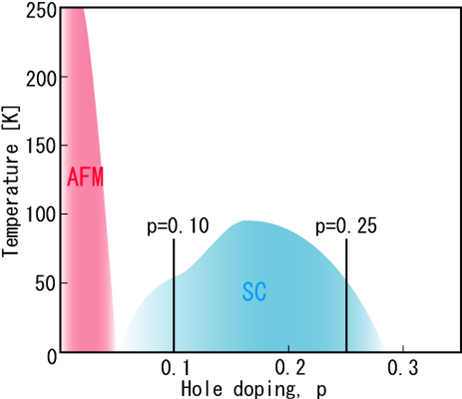 in fact…
ARPES Result （角度分解光電子分光法）
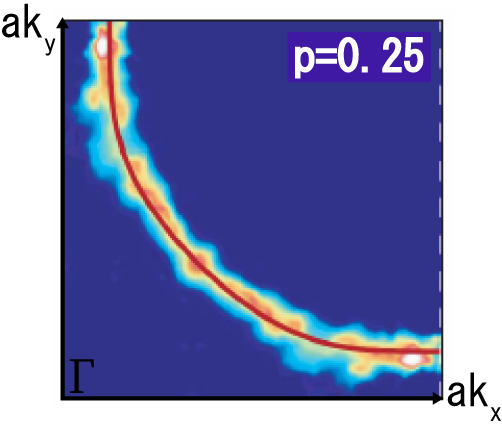 Hole concentration: p
Tl2201
N. Doiron-Leyraud et al., Nature 447, 565 (2007).
5
※ ARPES = Angle Resolved PhotoEmission Spectroscopy
Fermi Surface of Copper Oxides #2
Introduction
ARPES for underdoped copper oxide
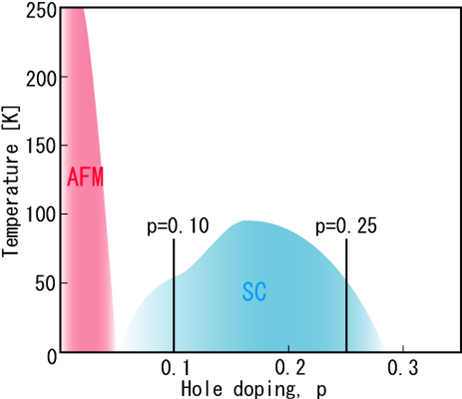 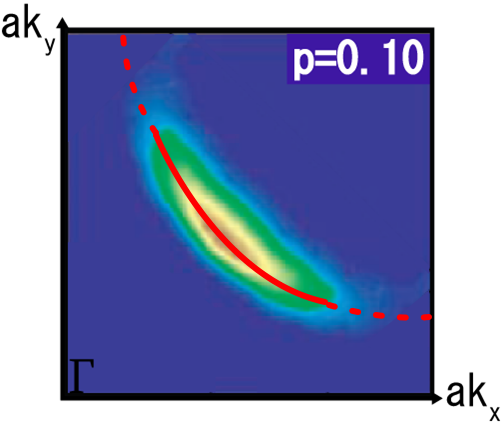 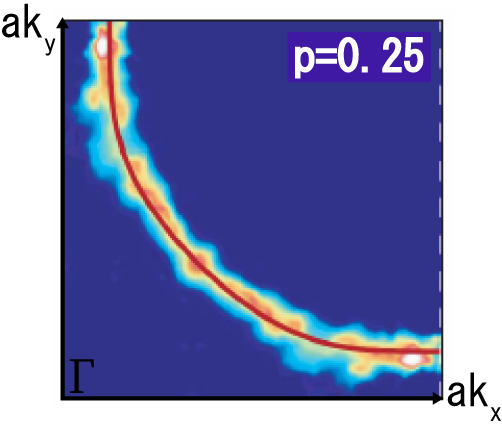 fermi arc
Na-CCOC
Shen et al., Science 307, 901 (2005).
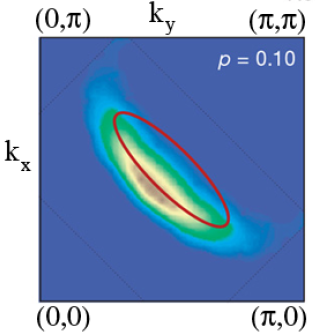 In 2007 , quantum oscillation was observed in YBCO.
Fermi pocket
Direct proving for Fermi surface!
In high magnetic field (~30T), 
Fermi pocket (red eclipse) was suggested !
Hole concentration: p
6
※ quantum oscillation （量子振動, ド・ハース振動） 低温, 高磁場, 綺麗な試料が必要。
Question
Fermi pocket
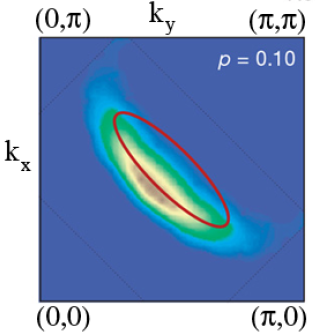 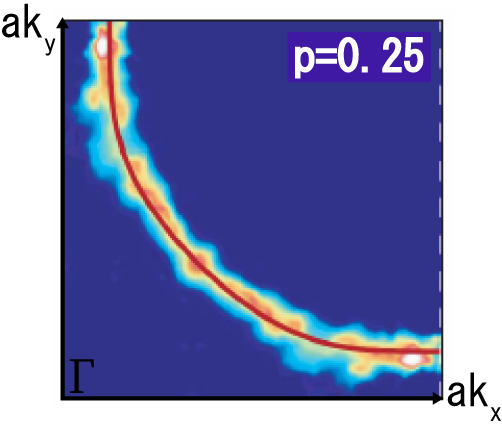 By changing the hole concentration p,
what happend?
7
Fermi Surface Reconstruction
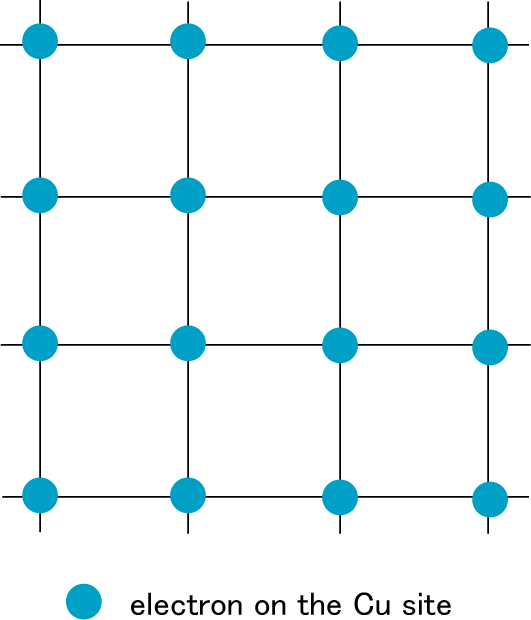 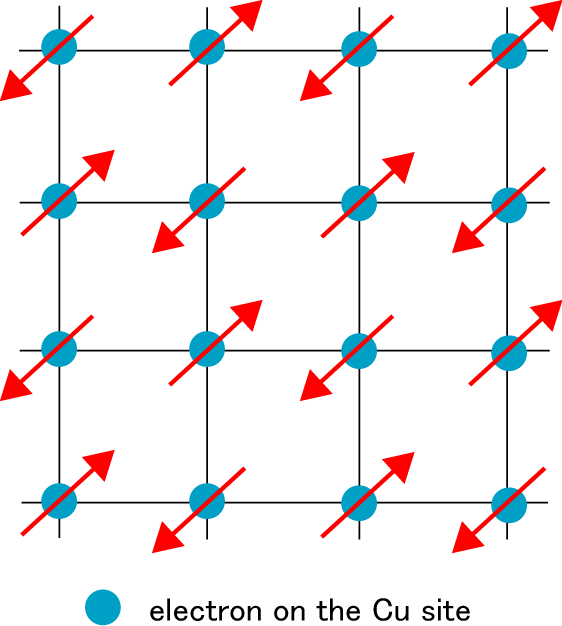 2a
a
Introduction
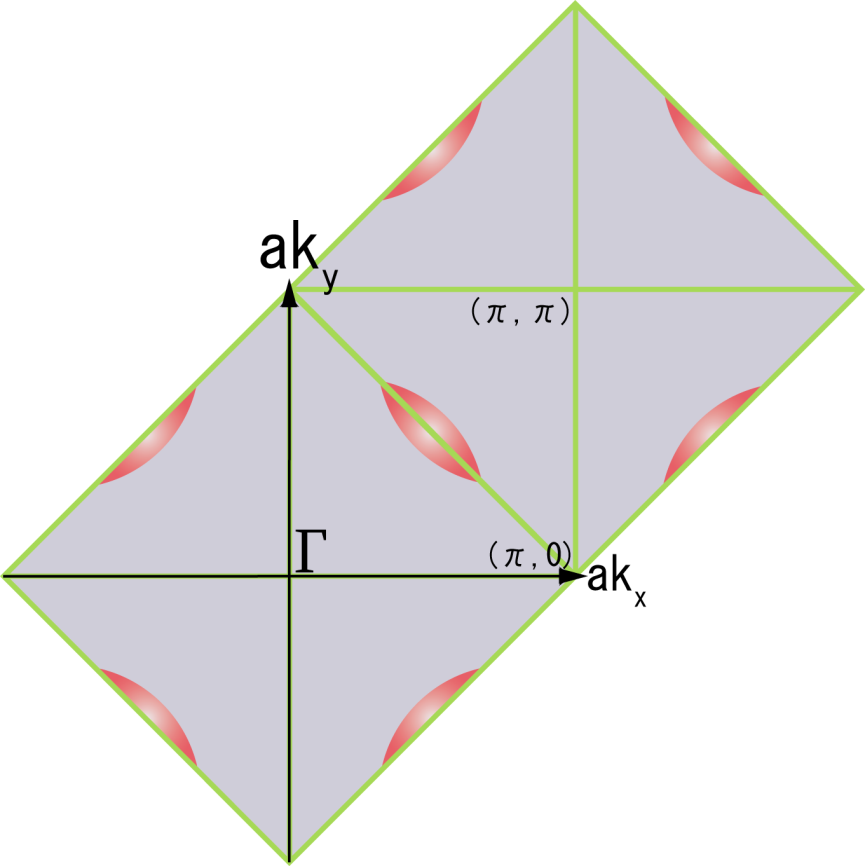 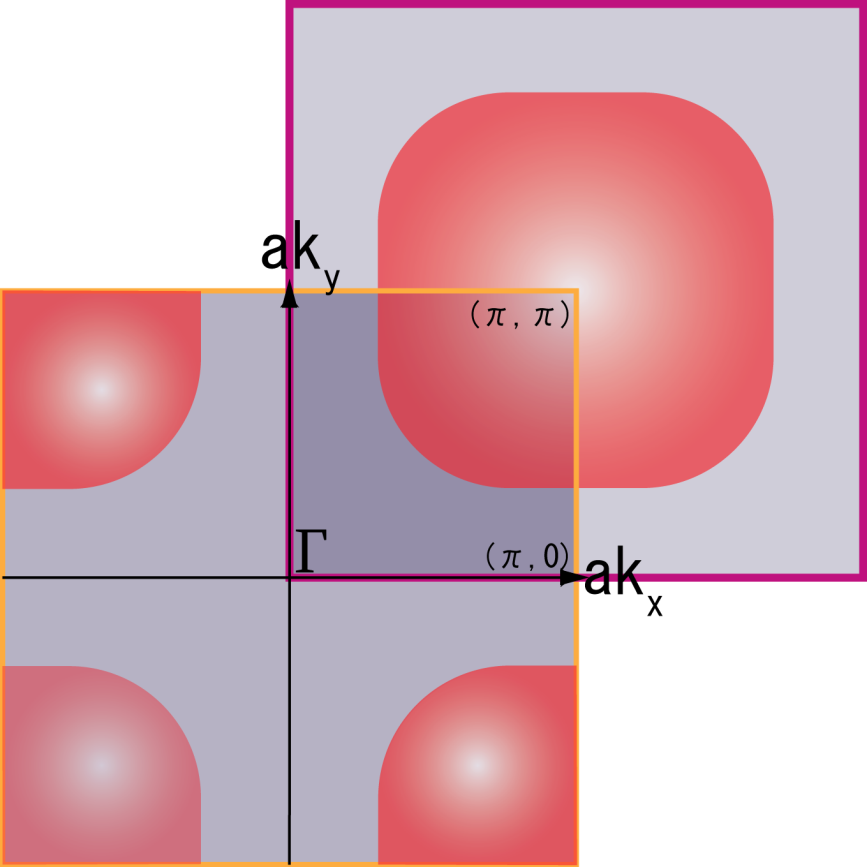 underdope
overdope
New Brillouin zone !
folding
any translational symmetry breaking?
並進対称性の破れ
(spin and/or charge order ? )
8
Magnetic-field-induced AFM order of LSCO
La1.9Sr0.1CuO4 (LSCO)
AFM ordering
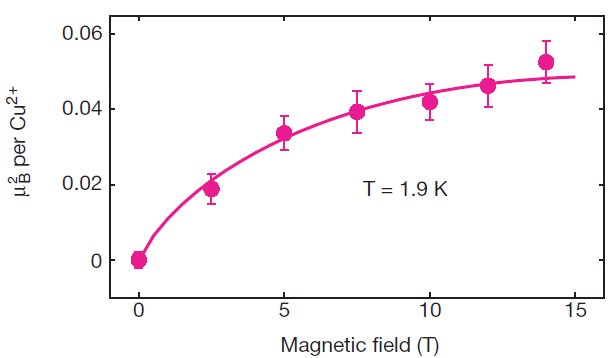 B.Lake et al.,
Nature 415, 299-302 (17 January 2002)
Such ordering occurs in YBCO as well ?
9
Experiment
63Cu-NMR
Experiment
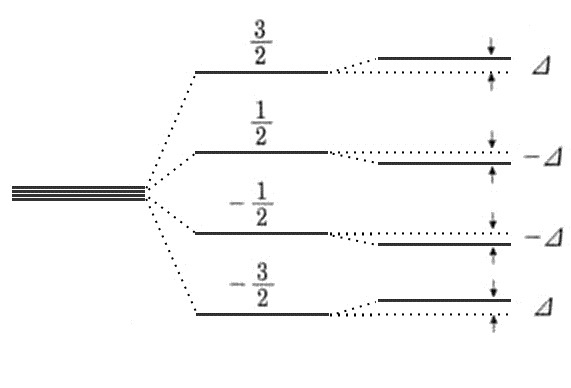 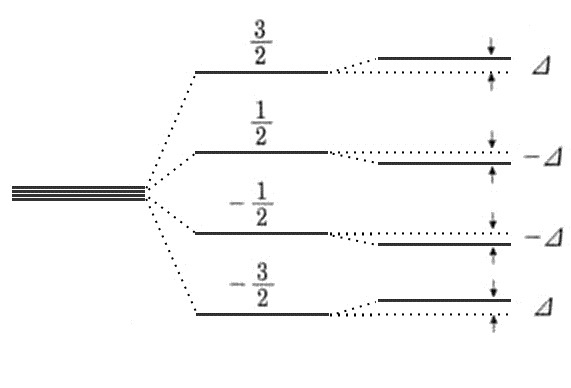 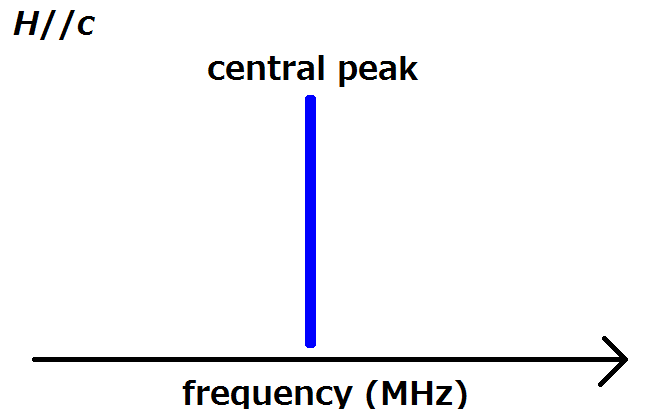 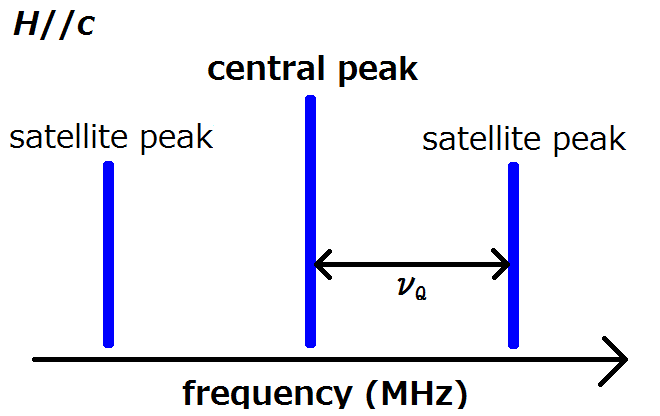 Quadrupole Interaction （電気四重極相互作用）
(interaction between quadrupole moment and electrical gradient)
Two satellite peaks are also observed!
10
Samples
Experiment
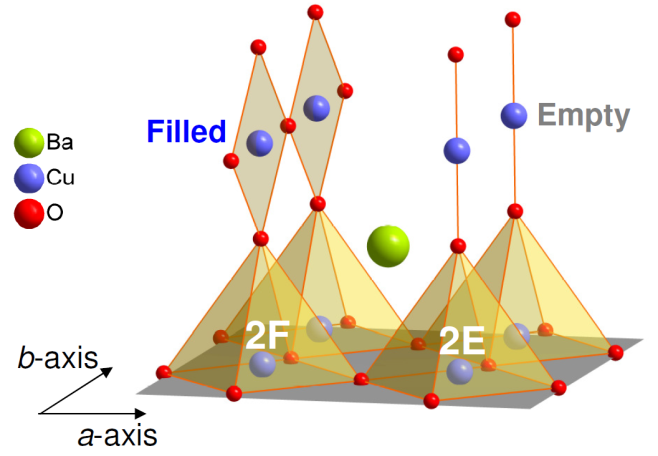 YBa2Cu3O6.54 (p = 0.108)
YBa2Cu3O6.67 (p = 0.12)
Tc = 61.3K
Tc = 66.0K
ZOOM
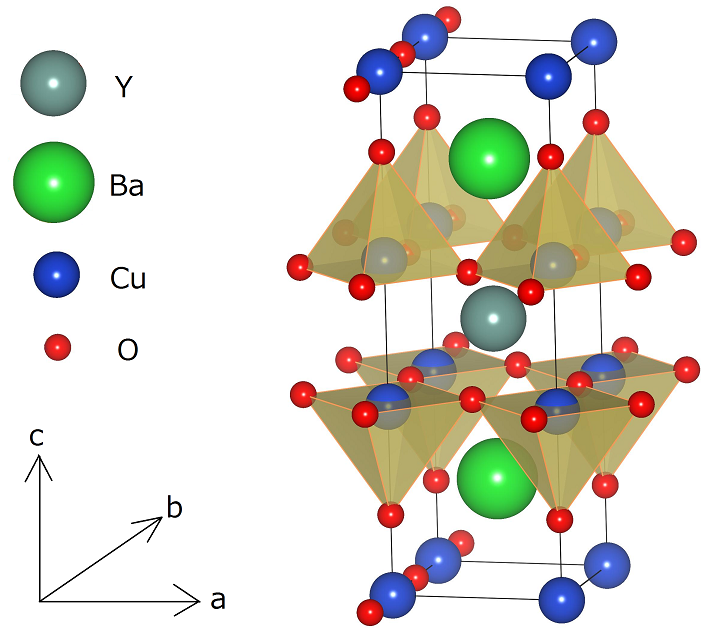 Cu2F is located below Oxygen-Filled chain.
Cu2E is located below Oxygen-Empty chain.
11
63Cu-NMR Spectra (H = 15T)
Experiment
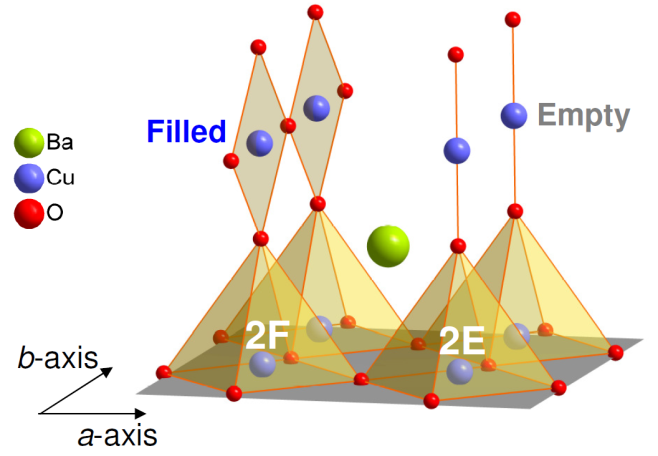 central
satellite
satellite
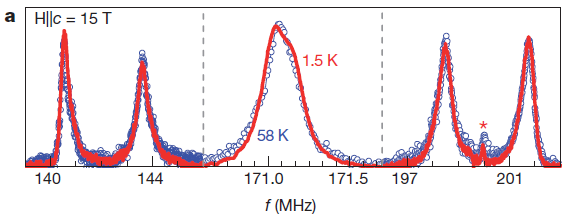 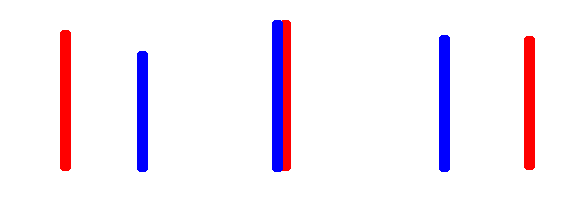 Cu2E
Cu2F
frequency (MHz)
No temperature dependence at H = 15T
12
63Cu-NMR Spectra (H = 28.5T)
Experiment
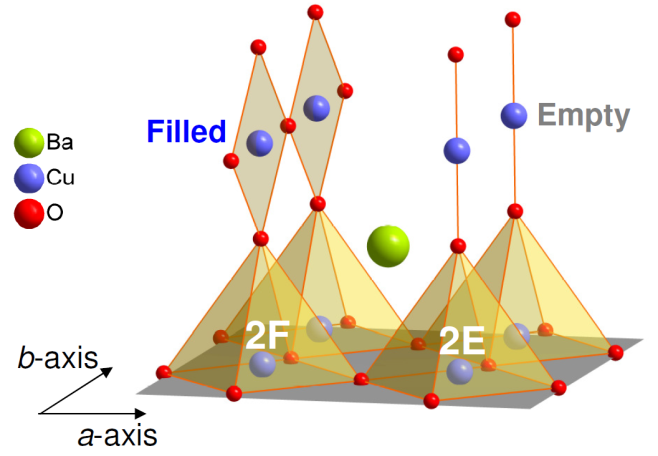 central
satellite
satellite
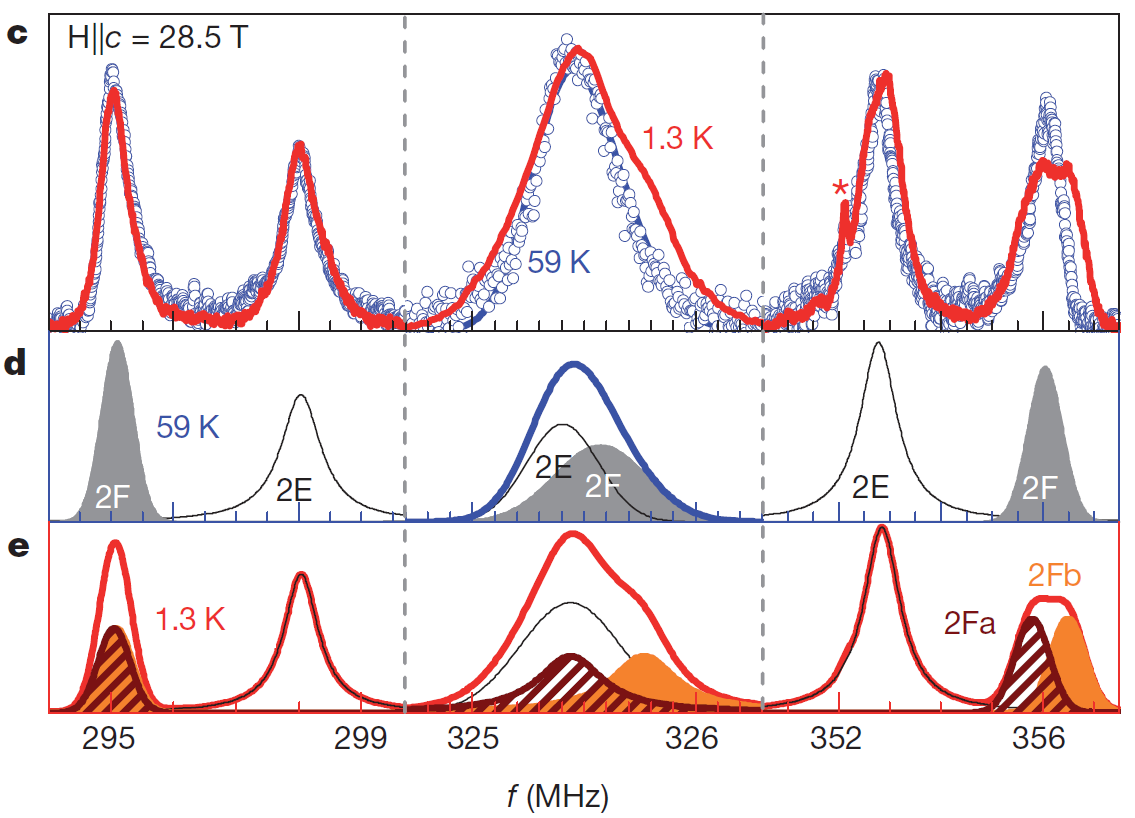 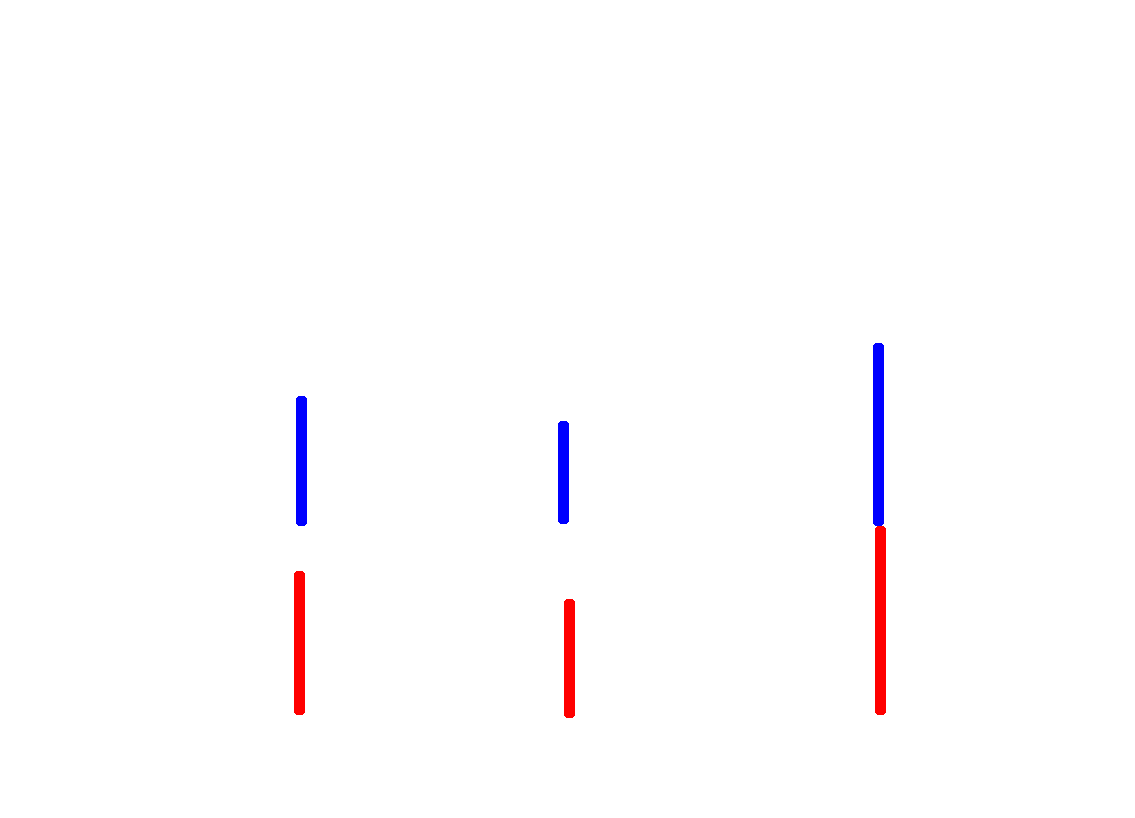 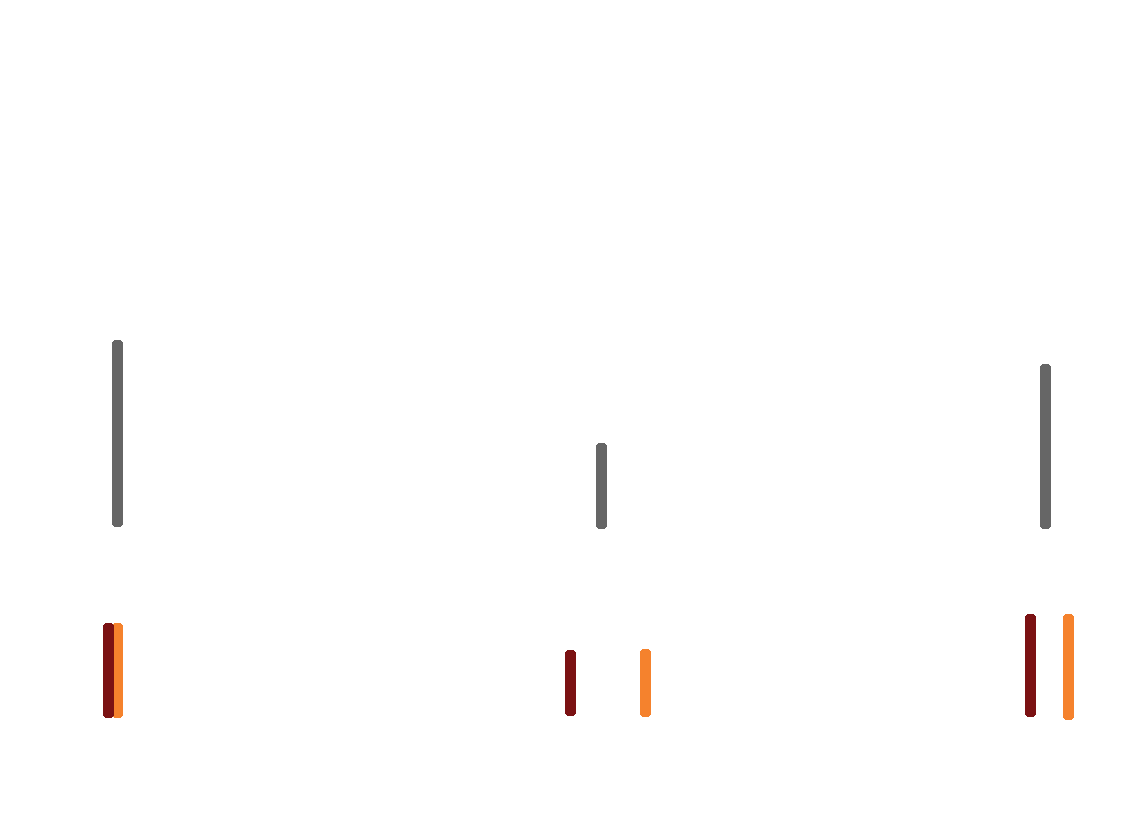 2E
(νQ =30.47MHｚ)
2F
59K
2E
2E
Cu2F peaks are splitting!
1.3K
2Fb
2Fa
(νQ =30.37MHｚ)
(νQ =30.7MHｚ)
2E
2E
Knight Shift
νQ
Between Cu2Fa and Cu2Fb, 
local environment is different.
13
63Cu-NMR Spectra
Experiment
central
satellite
satellite
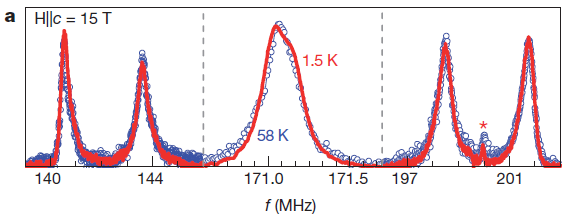 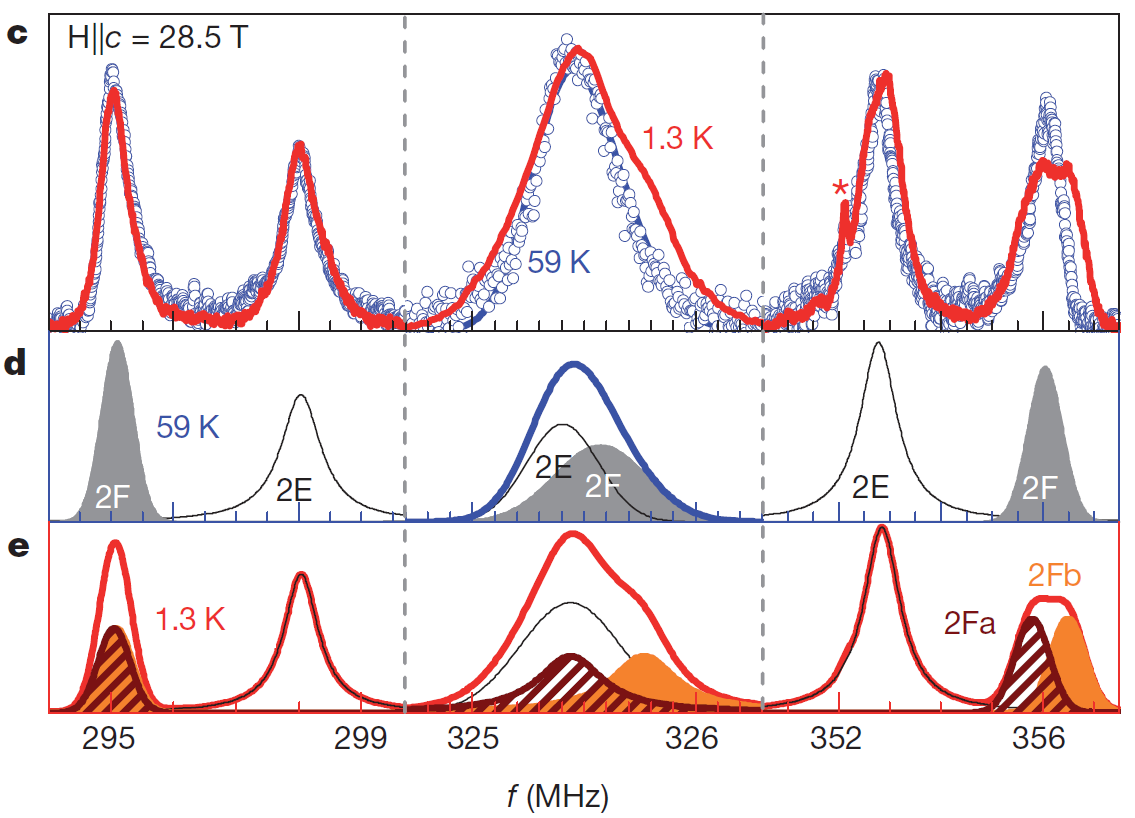 H = 15T
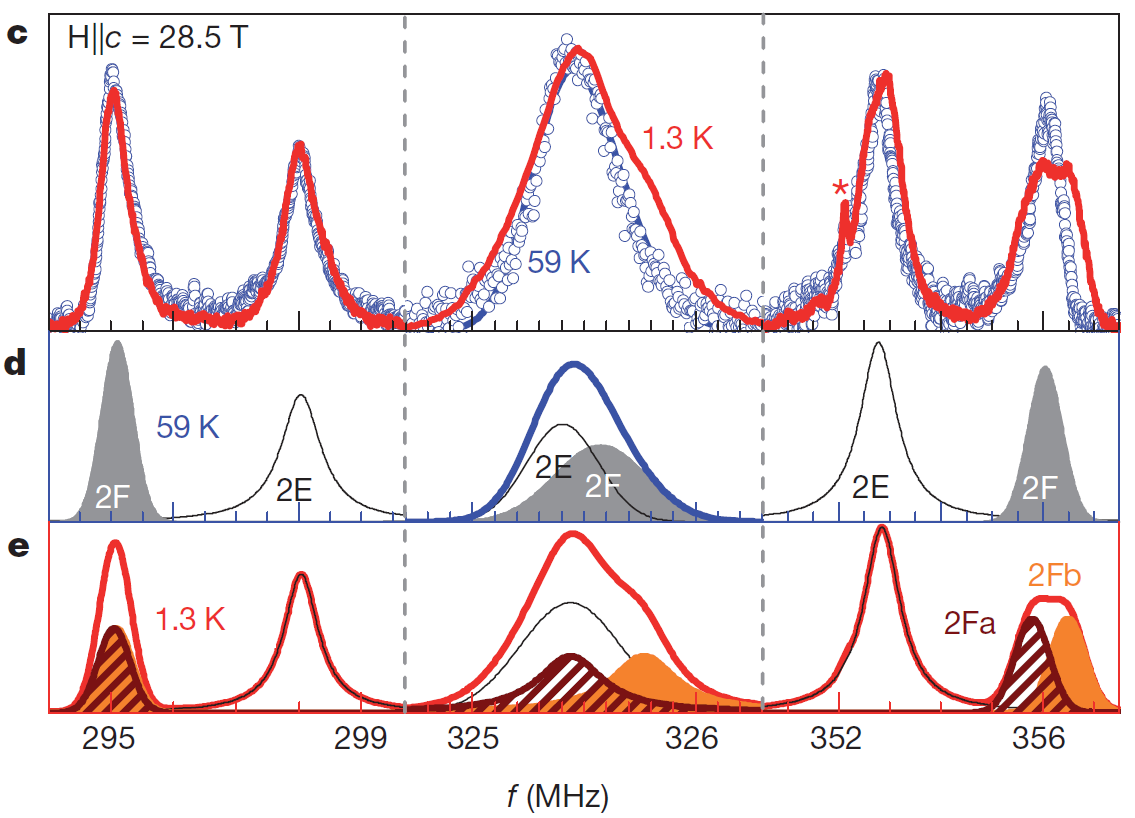 H = 28.5T
Spin order is absent.
No broadening of spectrum
14
Charge-Stripe Order
Experiment
YBCO (p = 0.108)
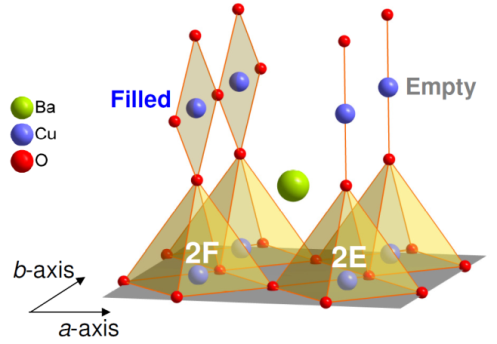 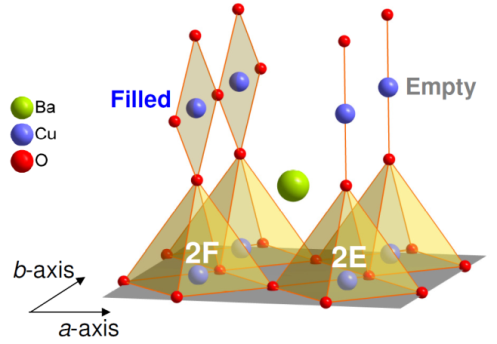 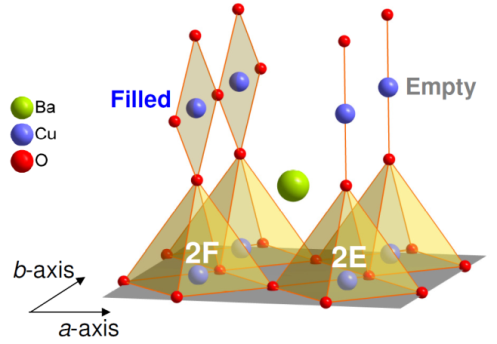 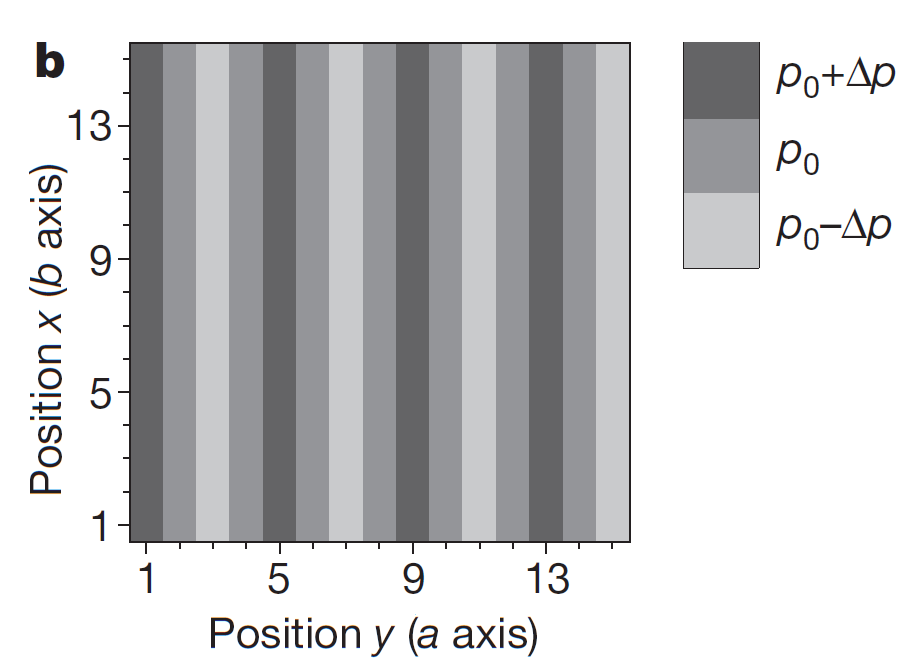 2Fa
2E
2Fb
2E
2Fa
2E
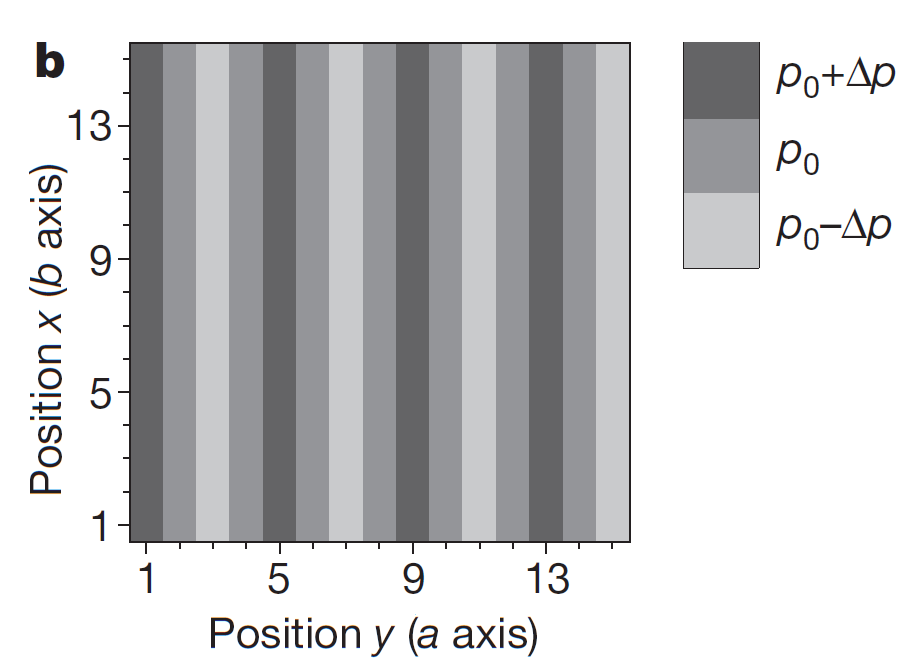 p0 = 0.108
Δp = 0.03
Fermi surface reconstruction
15
Phase Diagram of YBa2Cu3Ox
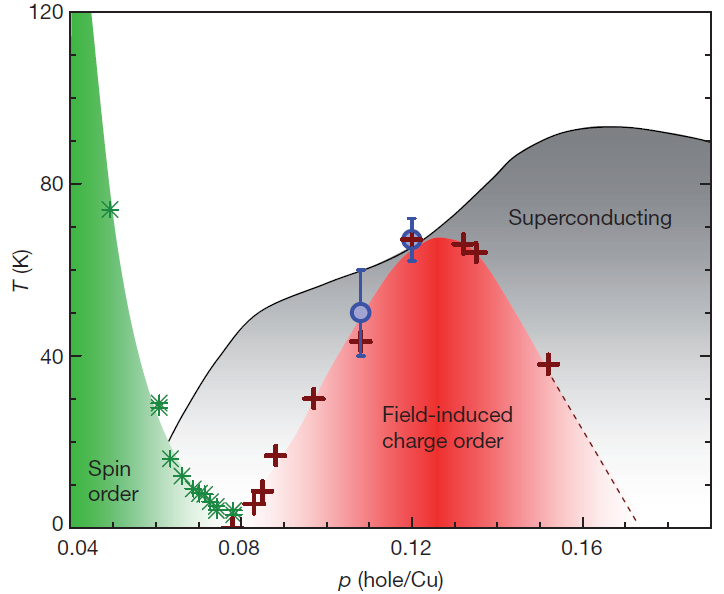 TN (antiferromagnetic order)
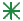 Tcharge (charge order)
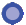 T0 (Fermi surface reconstruc-
tion)
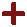 AFM
※ T0 is defined as the temperature where the Fermi surface reconstruction occurs.
(Hall coefficient RH measurement)
Tcharge coincides with T0.
Charge-stripe order is related to the Fermi surface reconstruction.
16
Summary
They carried out 63Cu-NMR to reveal any ordered state.
High magnetic field induces the charge-stripe order instead of spin order.

Fermi surface reconstruction is probably associated with the charge-stripe order because T0 coincides Tcharge.
17
Thank you for your attention.
18